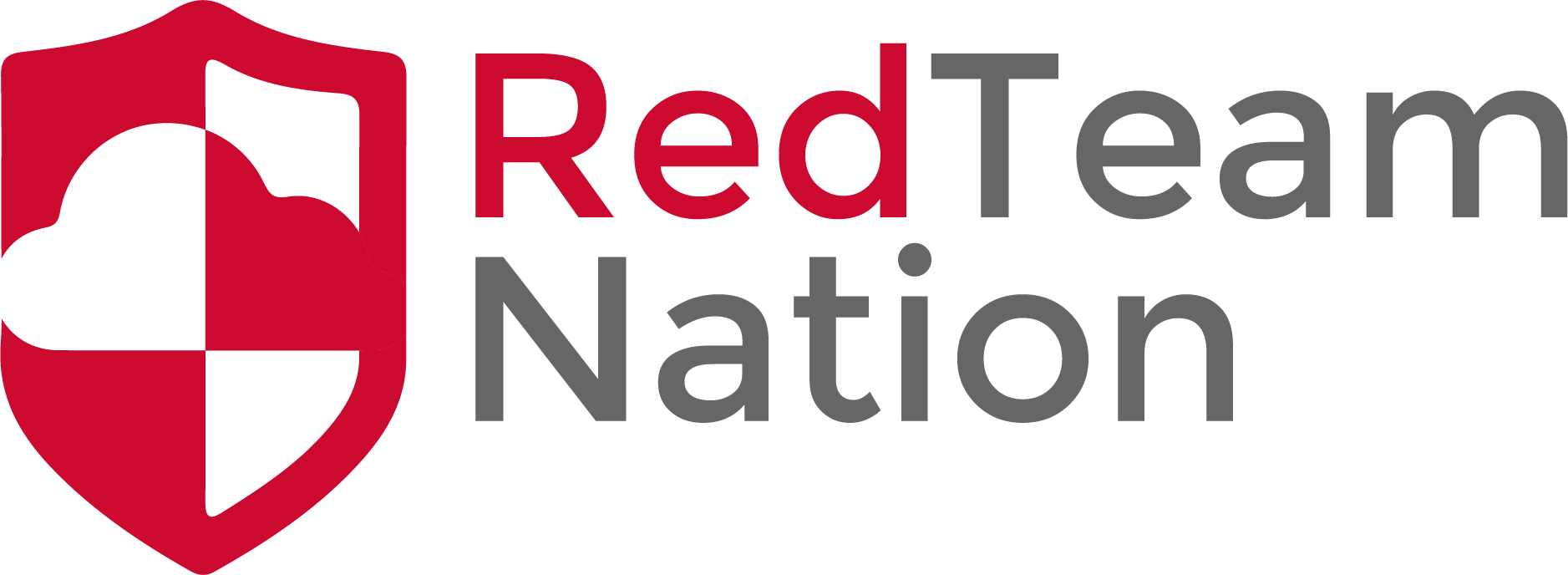 Registers
CEO/Lead Instructor: Brandon Dennis, OSCP
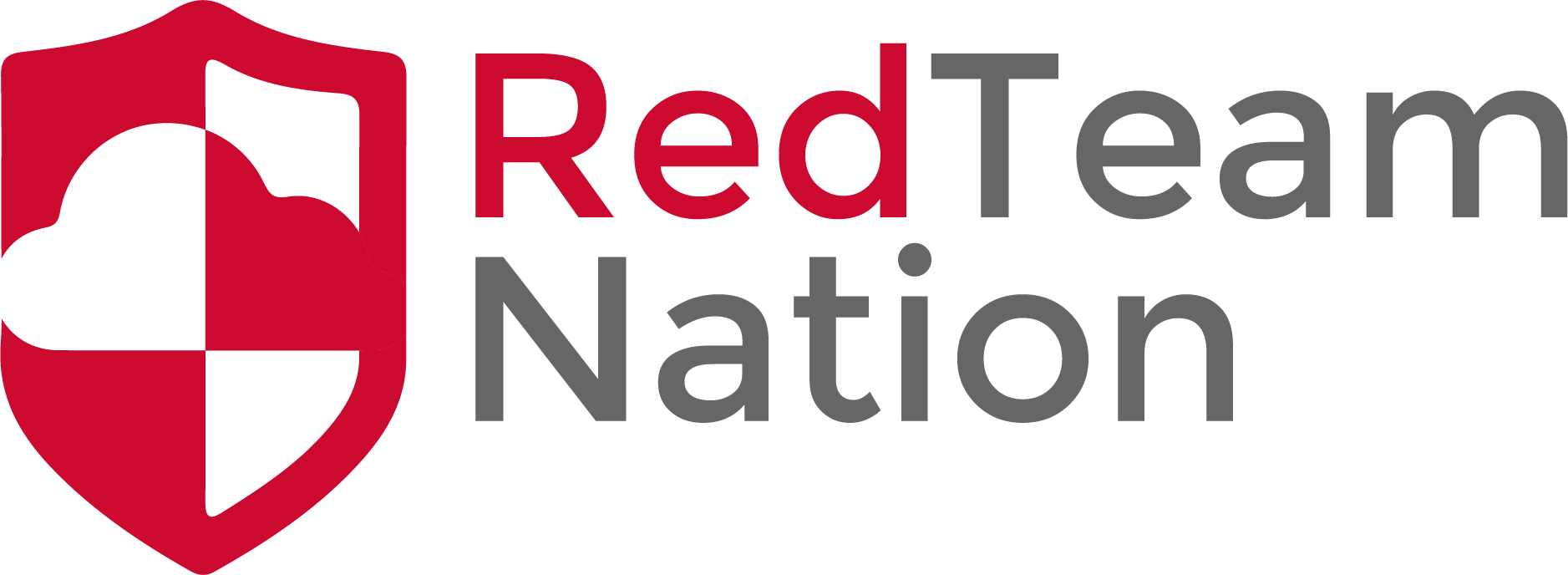 What is a Register
Think of this as a variable special to the CPU
The CPU only has a set number of registers
Each have their own use and function for the CPU to use
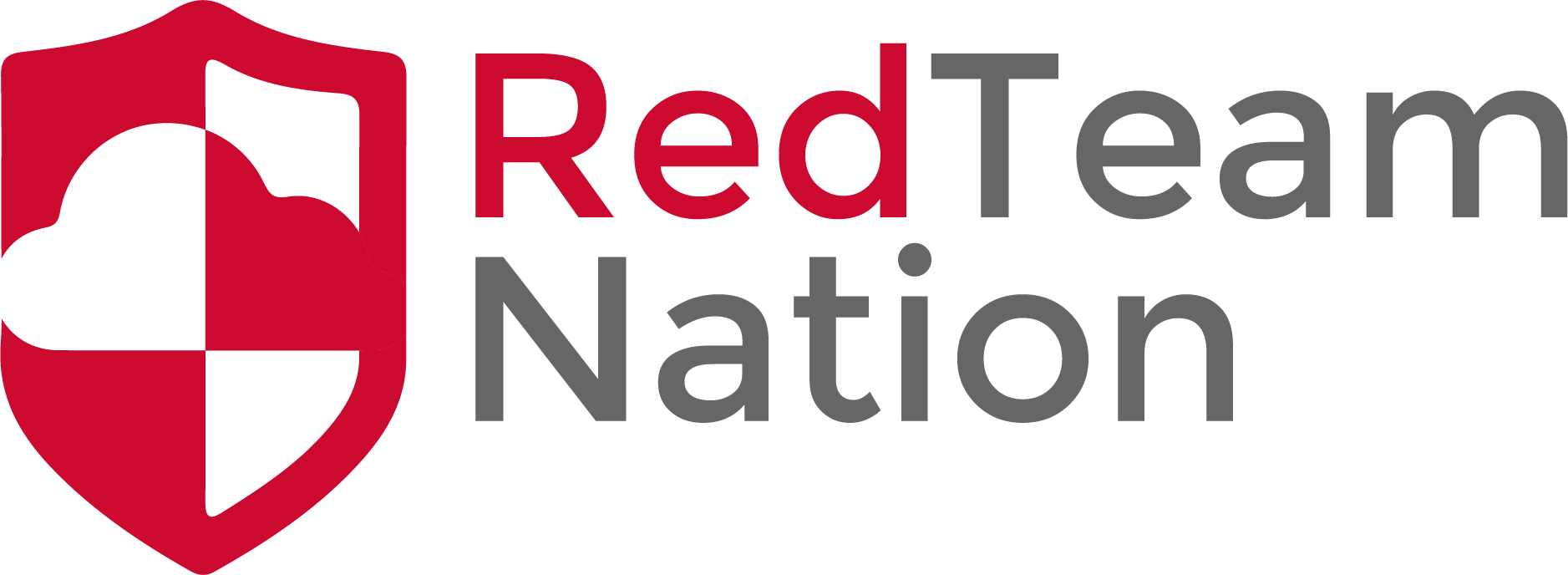 Registers
EAX
EBX
ECX
EDX
ESI
EDI
EBP
ESP
EIP
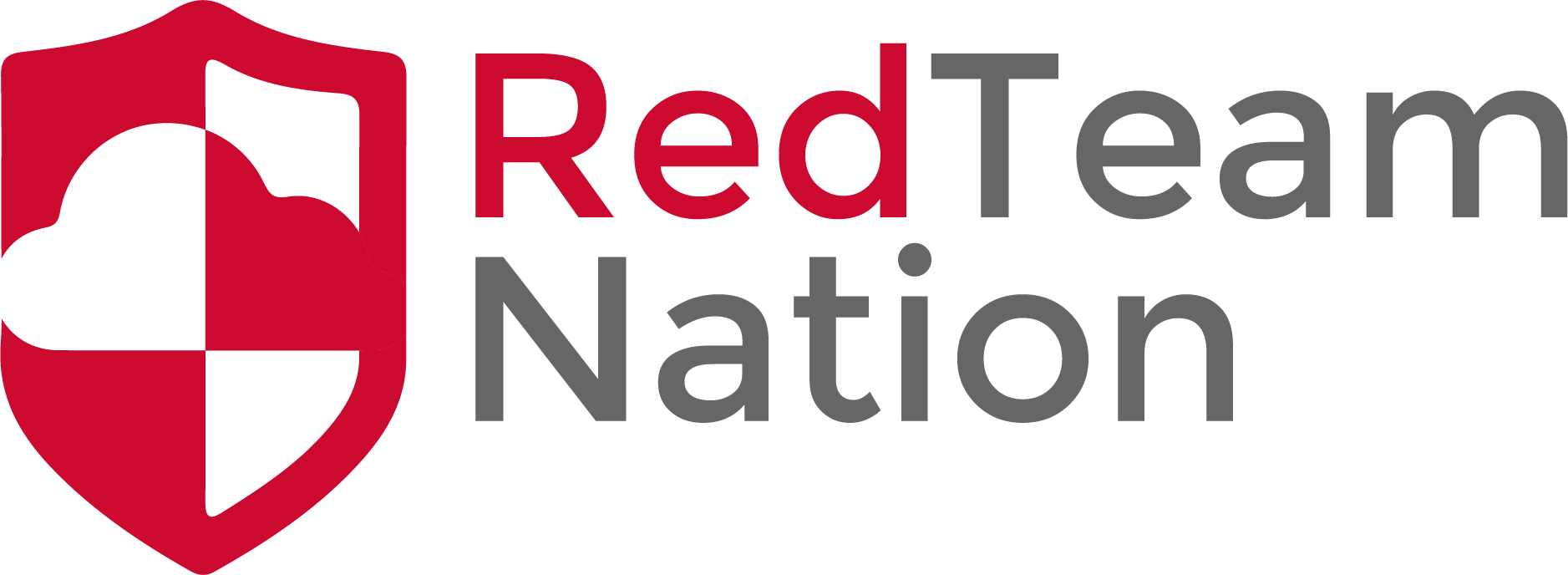 EAX
EAX  is most commonly used as the return value of a function
When an application does something like:
Return True
The value of True will be in EAX at that time
This is also considered a special purpose register for things like multiplication and division
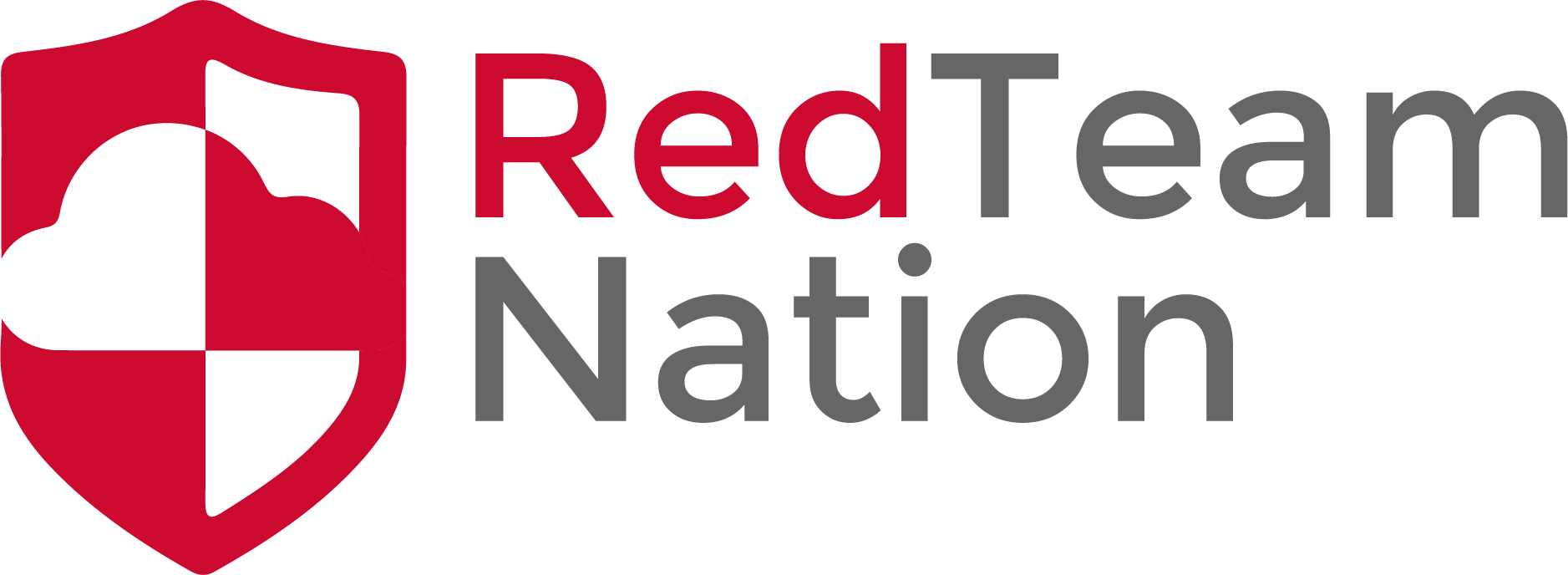 EBX
EBX has no special purpose specifically
This is most commonly used to help hold a value while performing calculations of some kind
This will commonly hold the value of 0 for quick access to that value
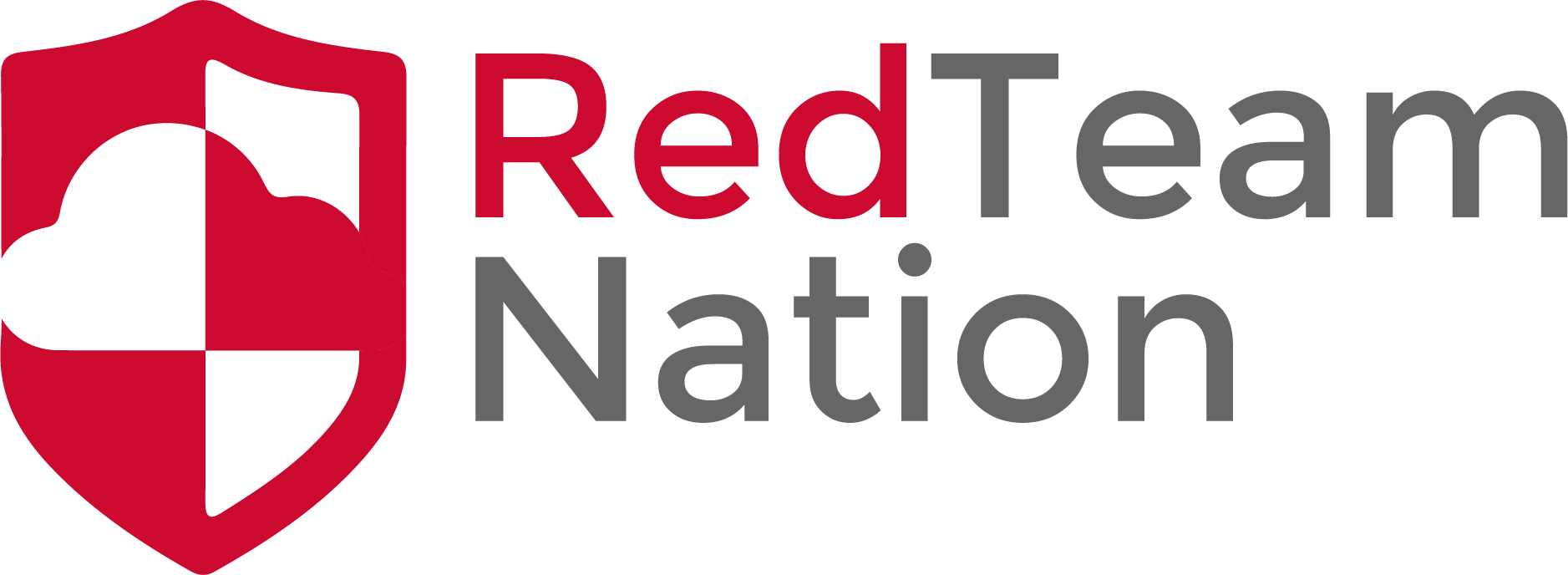 ECX & EDX
ECX
ECX is also known as the counting register
When you perform a loop this will often be the iterator that is used
Can be used to count up to a digit or own to 0
EDX
EDX is commonly used to hold parameters passed by functions
Can also be used to hold temporary data
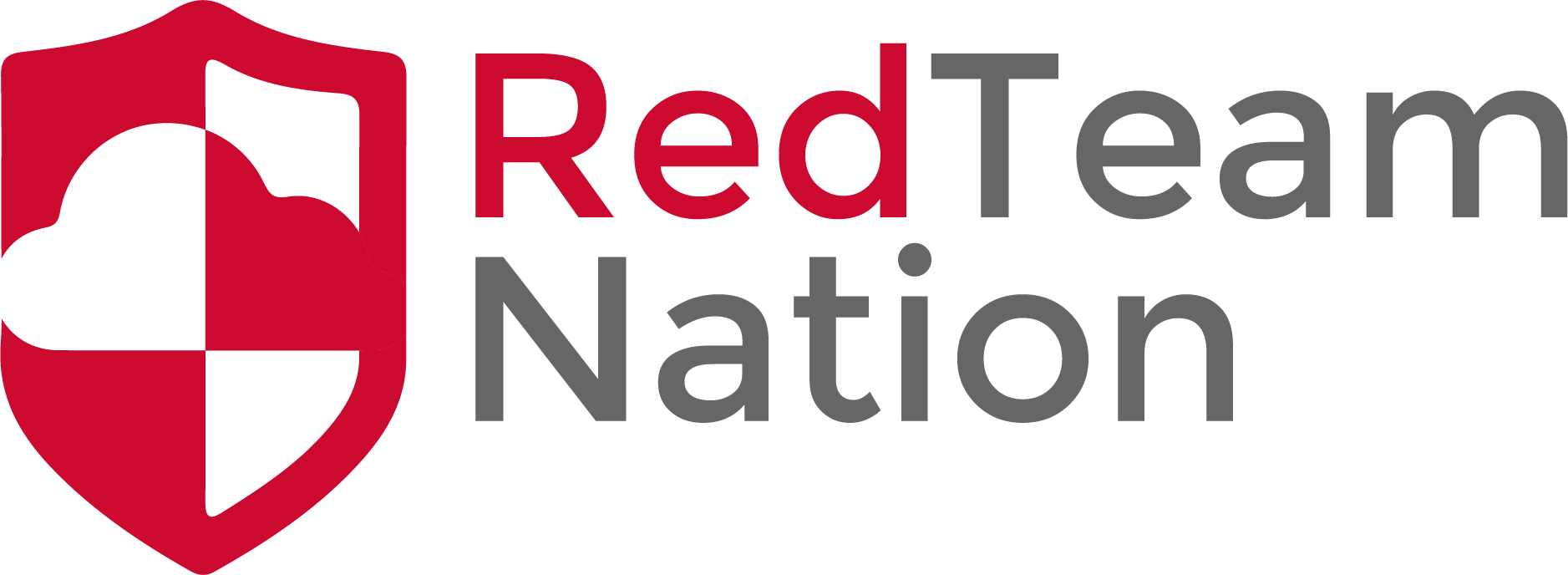 ESI & EDI
ESI 
This is often used as a pointer
Normally points to the source of the data so it can be referenced without changing it
EDI
Similar to ESI EDI will generally point to the destination for data
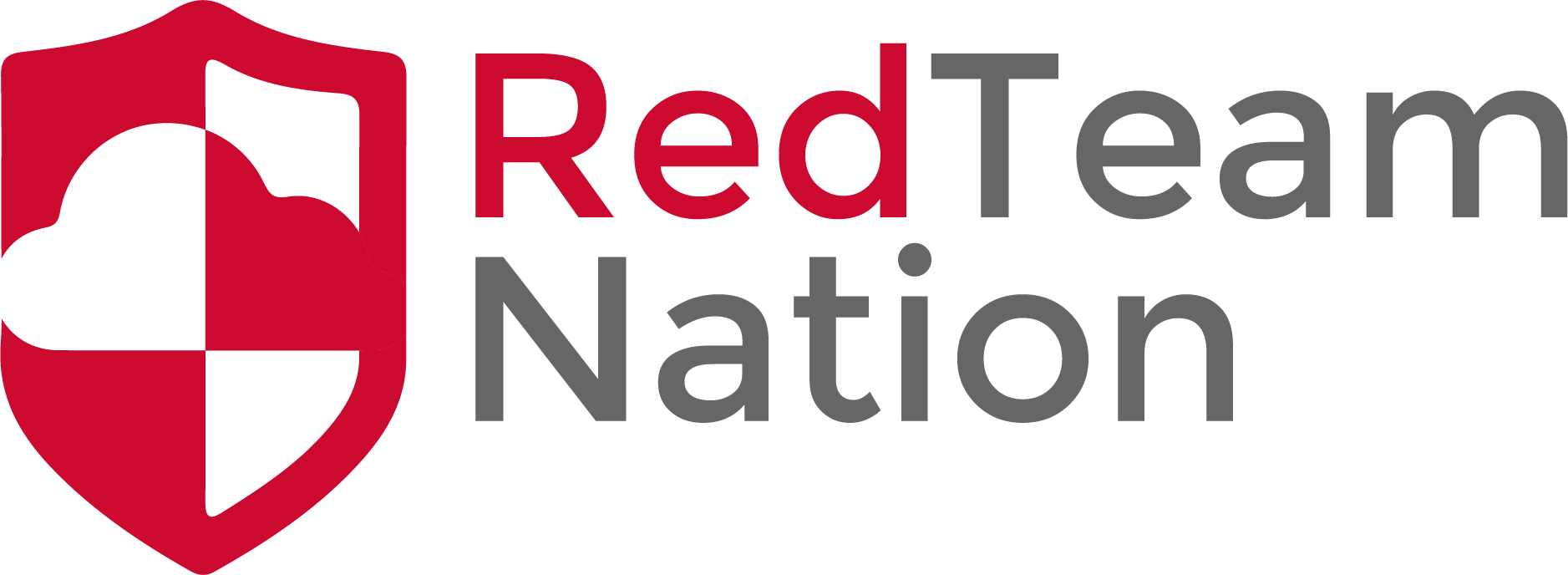 EBP
EBP can be used for temporary storage
This is also used commonly with compilers 
This will keep track of the stack pointer when a compiled application is not set to optimized
When it is set to optimized it will not be used for any compilation of an application
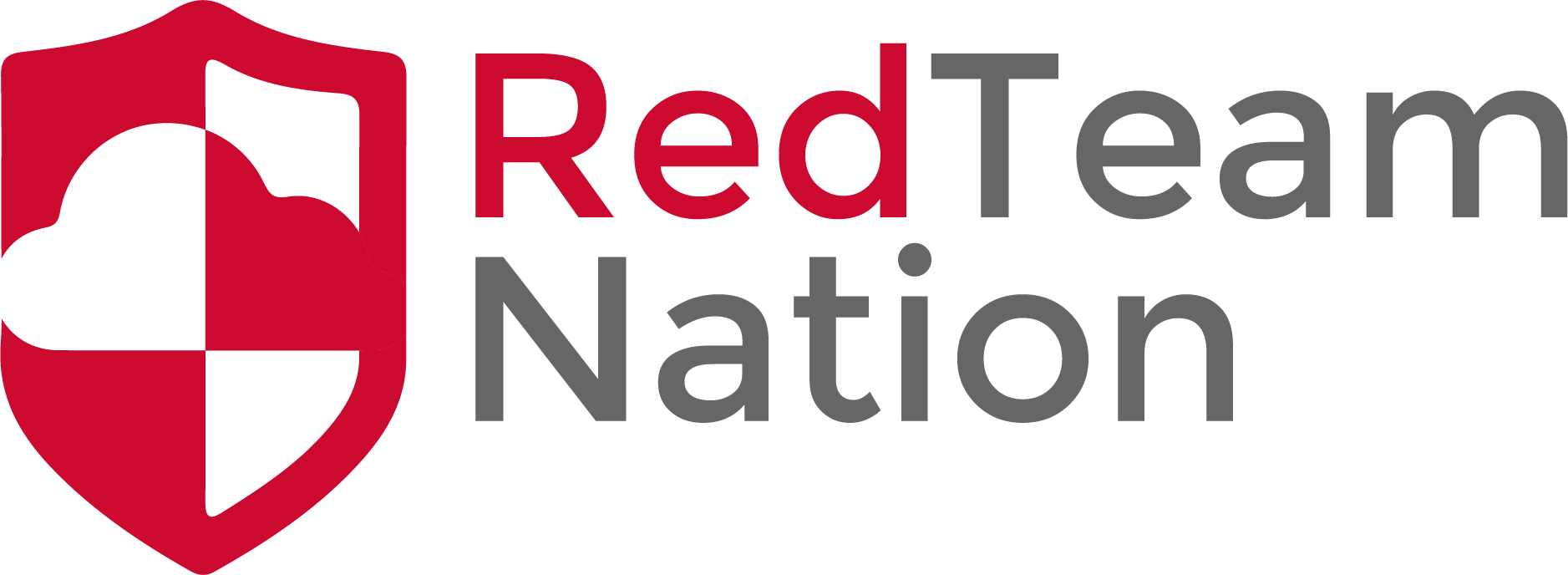 ESP
ESP is a special purpose register
This points to the top of the stack
ESP is not normally changed unless required to do so
Is not normally used for temporary storage 
When manipulating a binary to create your own backdoors keeping this value will be important
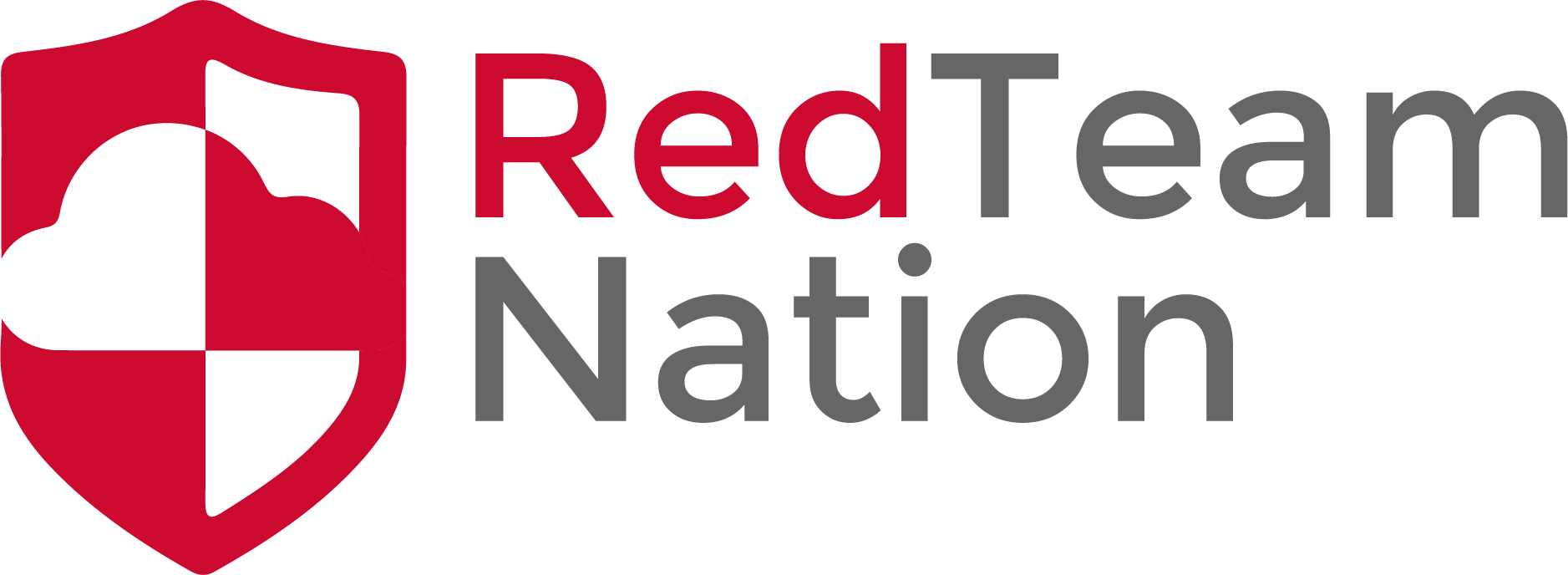 EIP
EIP is one of the most single important registers you can use
Is is also called the instruction pointer
Whatever is in this register is what will be executed next
This is commonly the target of memory based exploits
Controlling this register often means a compromise of the system
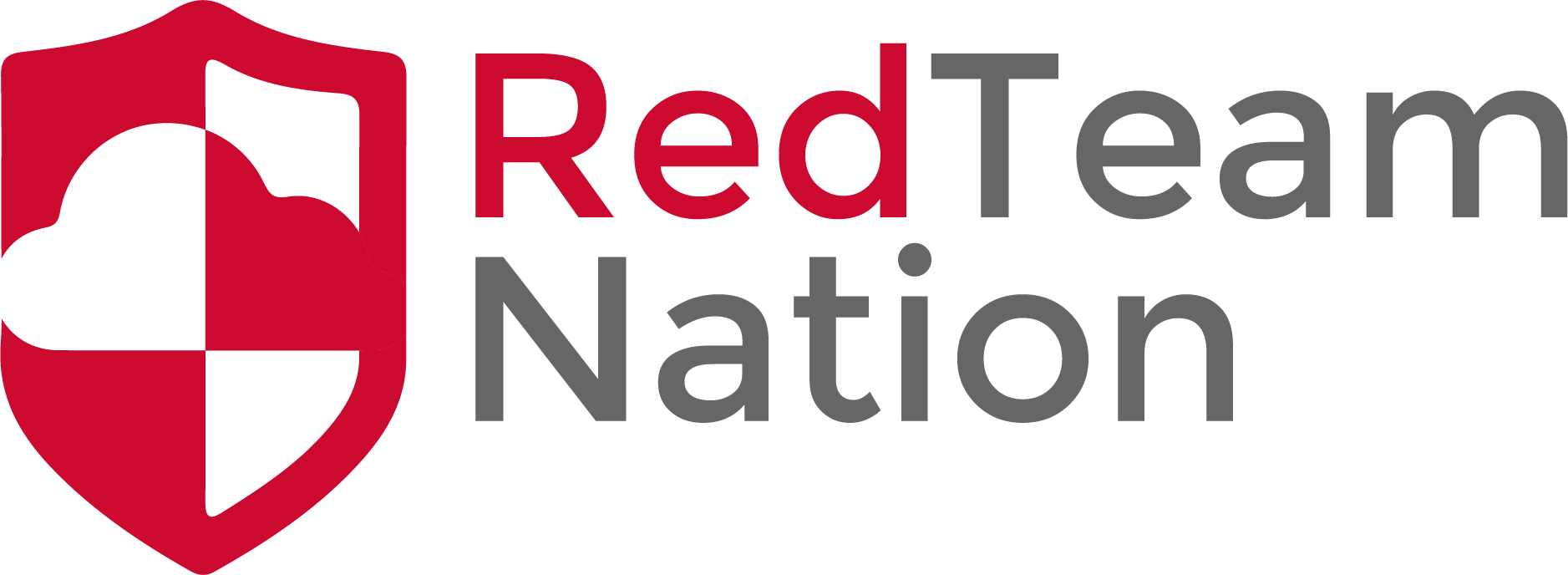 High & Low Registers
Each register is 32 bits
There are 3 sub versions of each register
Using EAX as an example
EAX: Can hold the full 32 bit value
AX: only handled the last 16 bits of the 32
AL: Handles the lower 8 bits of the 32
AH: handles the bits 8 – 15 of the 32
It is important to understand that there are these sub versions of registers as you may not want to use up the full 32 bits for something that is 5 bits
The sub registers are also used for multiplication, division, etc